Analysis of SVs in1000 Genomes Project
Alexej Abyzov & Mark Gerstein
Meeting in Lee lab
March 31, 2011
Variation in Ψgenes
Methodology
Gene model
Splice junction
library
Bowtie mapping
Not mapped reads
Data: 1KG Pilot 2
Special thanks to Lukas H.
Genes with non-reference Ψgenes(CEPH trio)
All
At least 2 supportive reads
Father
Father
Mother
Mother
5
0
8
25
0
10
10
8
5
13
3
5
17
5
Child
Child
Misannotation
indels
Misannotation/indels
chr17|31352759|31352767
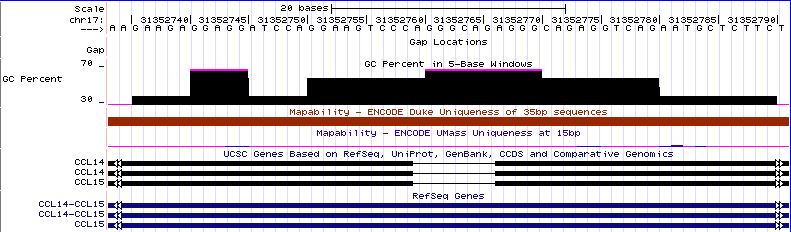 chr17_random|2327799|2327801
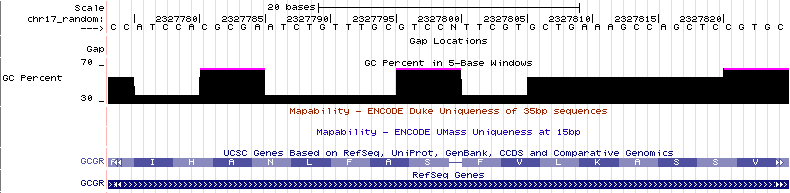 Common
S -- # of splice junctions, R -- # of reads
BCL2-associated transcription factor
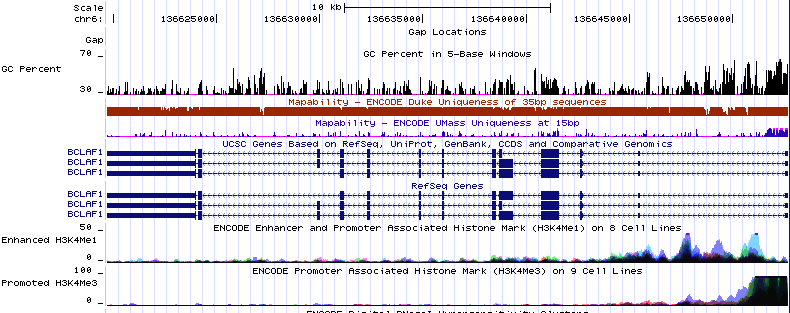 Confirmed
junctions
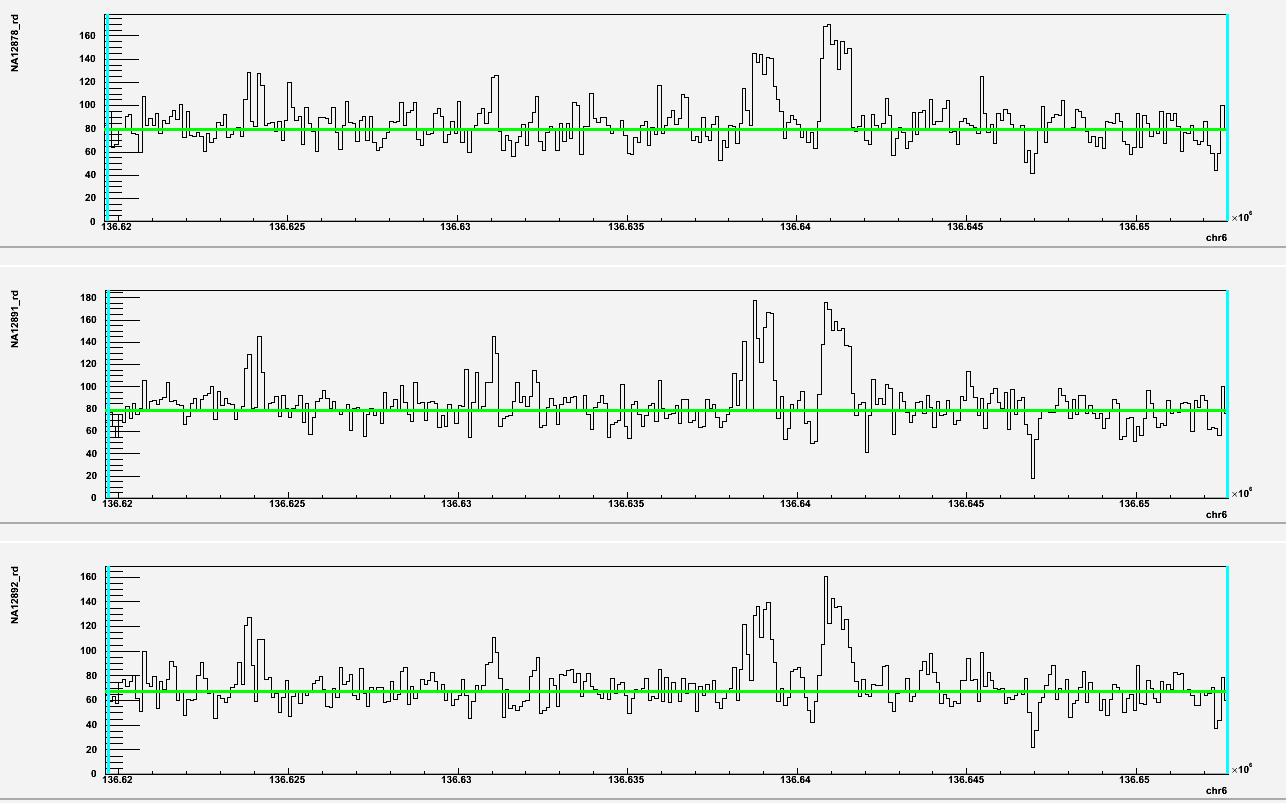 Mother         Father          Child
Found in HuRef
Cell division cycle protein 27
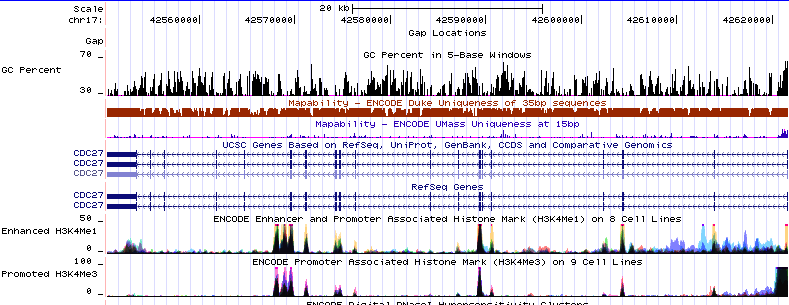 Confirmed
junctions
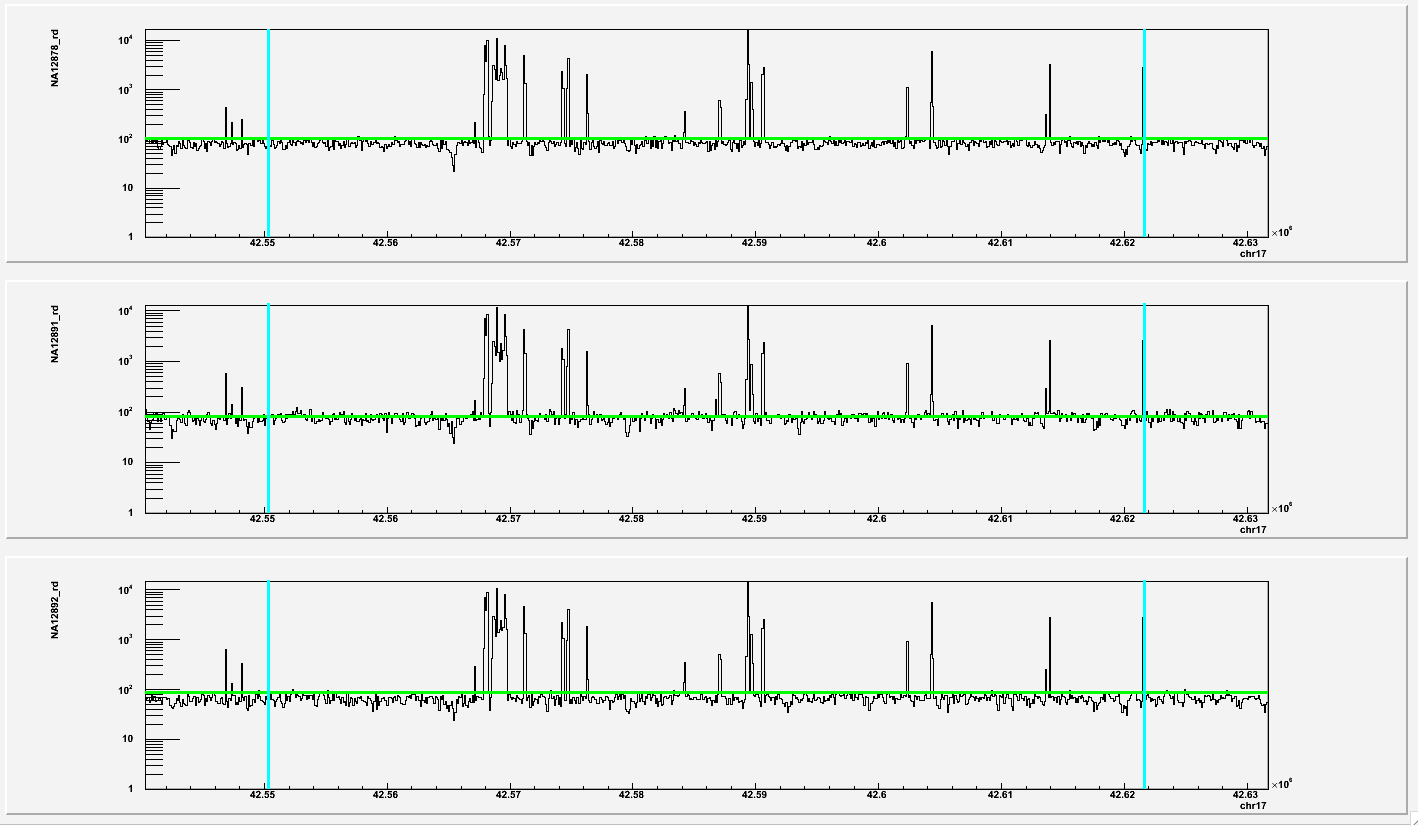 Mother         Father          Child
Balancing and otherselection of SVs
Detecting common CNVs
Yoruba
CEPH
CHB/JPT
…
…
…
Pooled RD signal
Pooled RD signal
Pooled RD signal
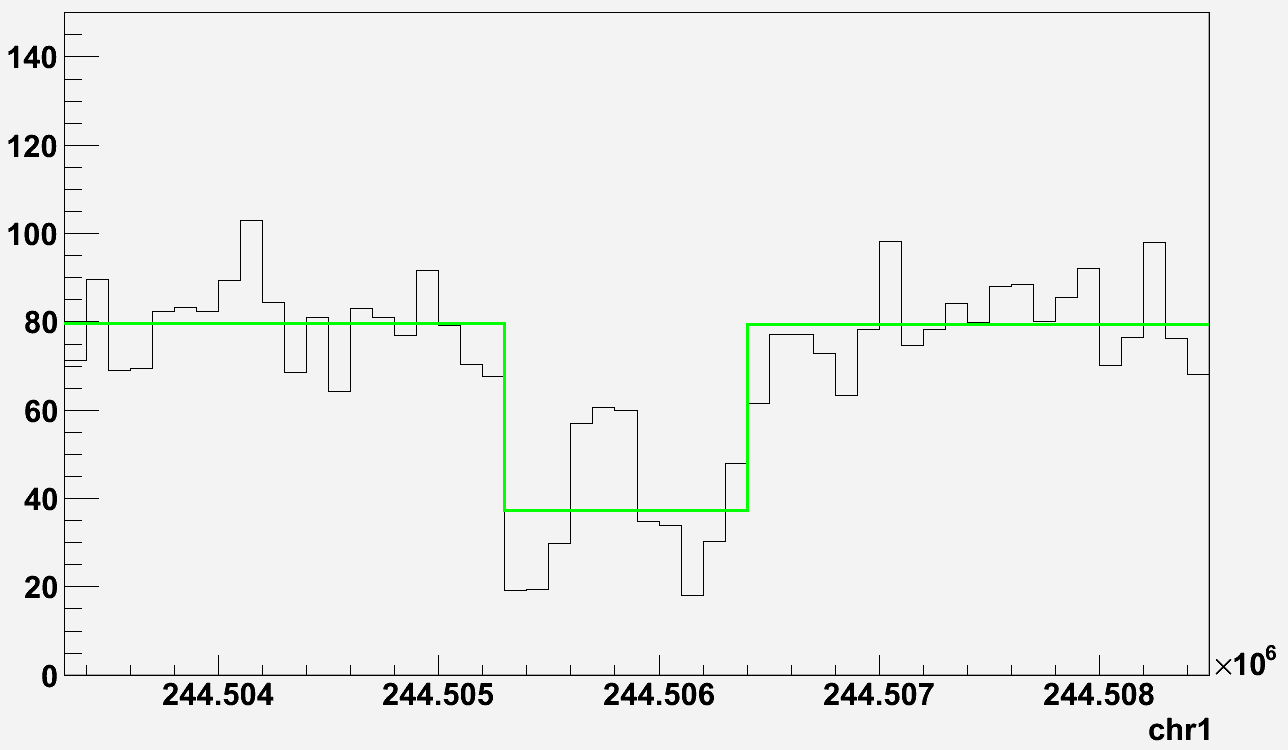 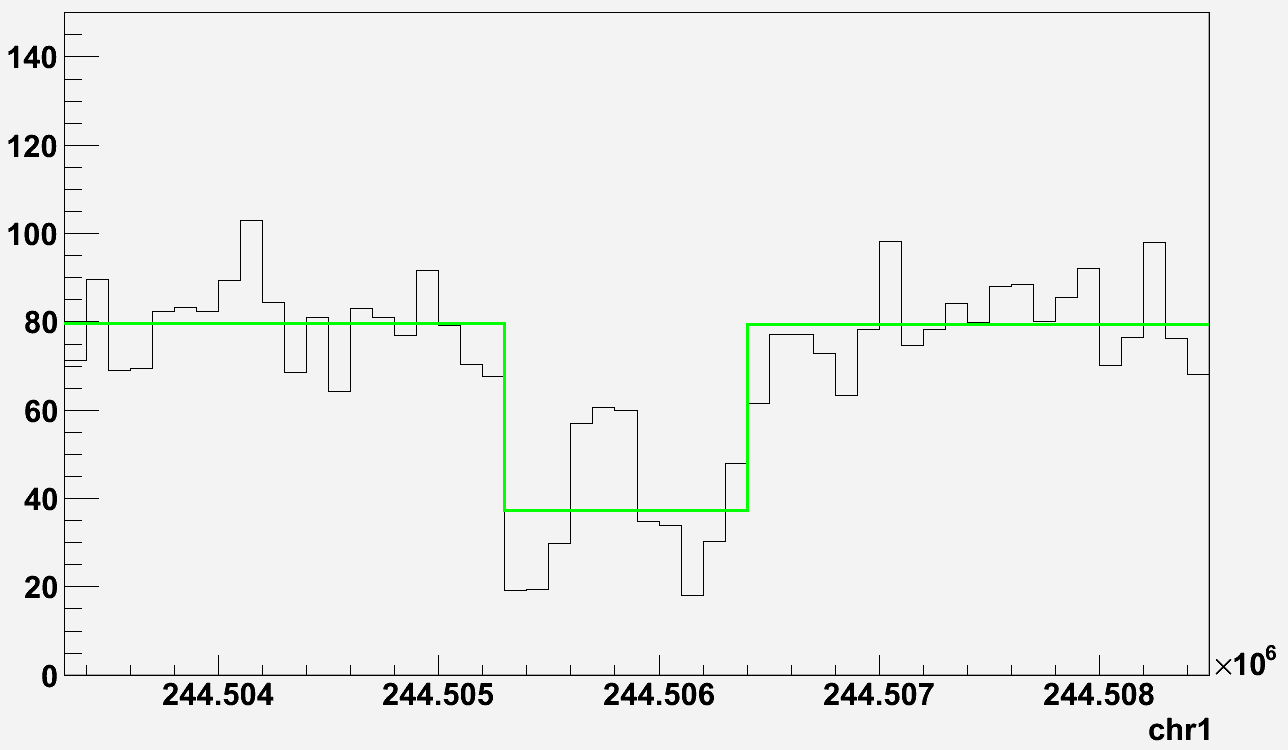 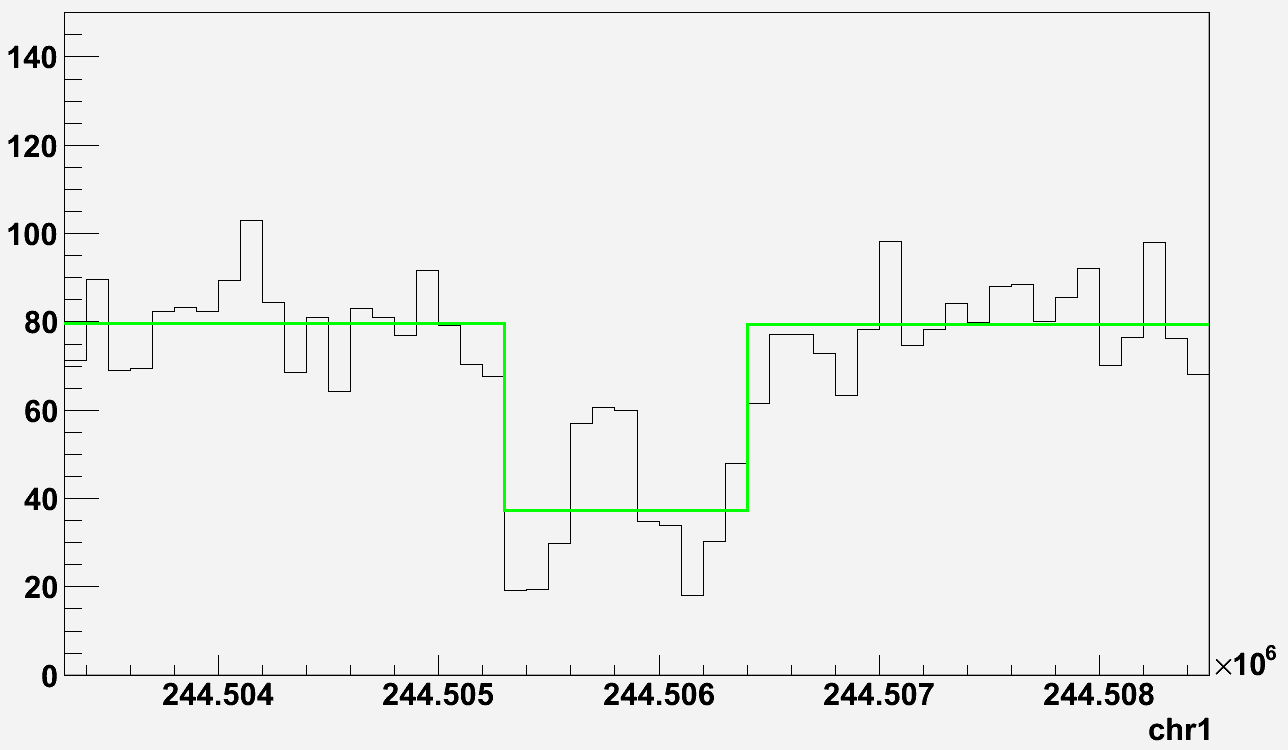 CNV calls
CNV calls
CNV calls
3859 common CNV calls (Pilot 1)
Selecting CNV under balancing selection
Yoruba
CEPH
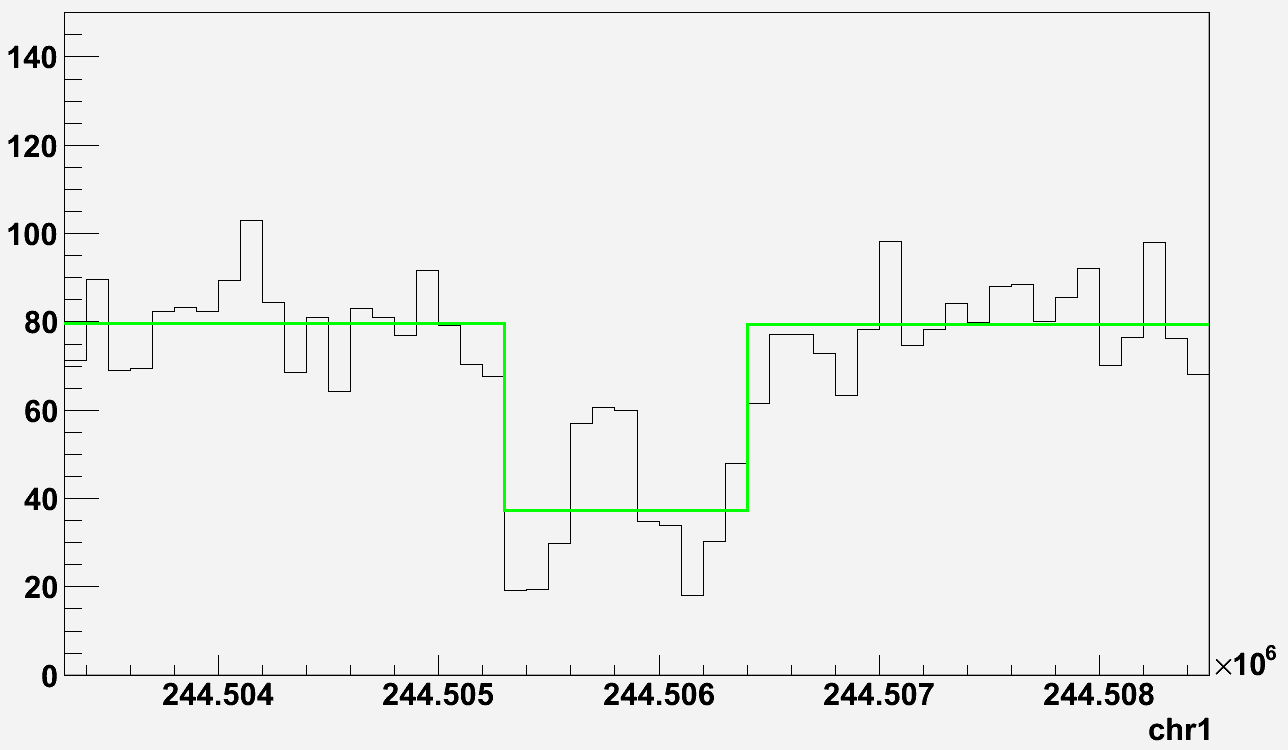 Select CNV
with > 90%
of samples
heterozygous
Prediction
Genotype
CHB/JPT
169 candidates (larger than 1 kb)
32 candidates after q0 filter
Are those regions real?
20 intersect with genes:
	- 21 genes
- 50 exons
 37 UTR
enriched for functional elements
Are these 32 regions:
	- complex SVs?
	- false positives?
GO intersection (using David)
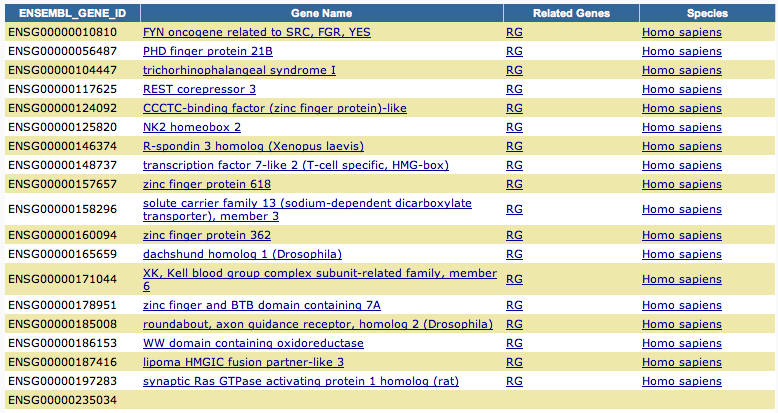 Phase 1 data
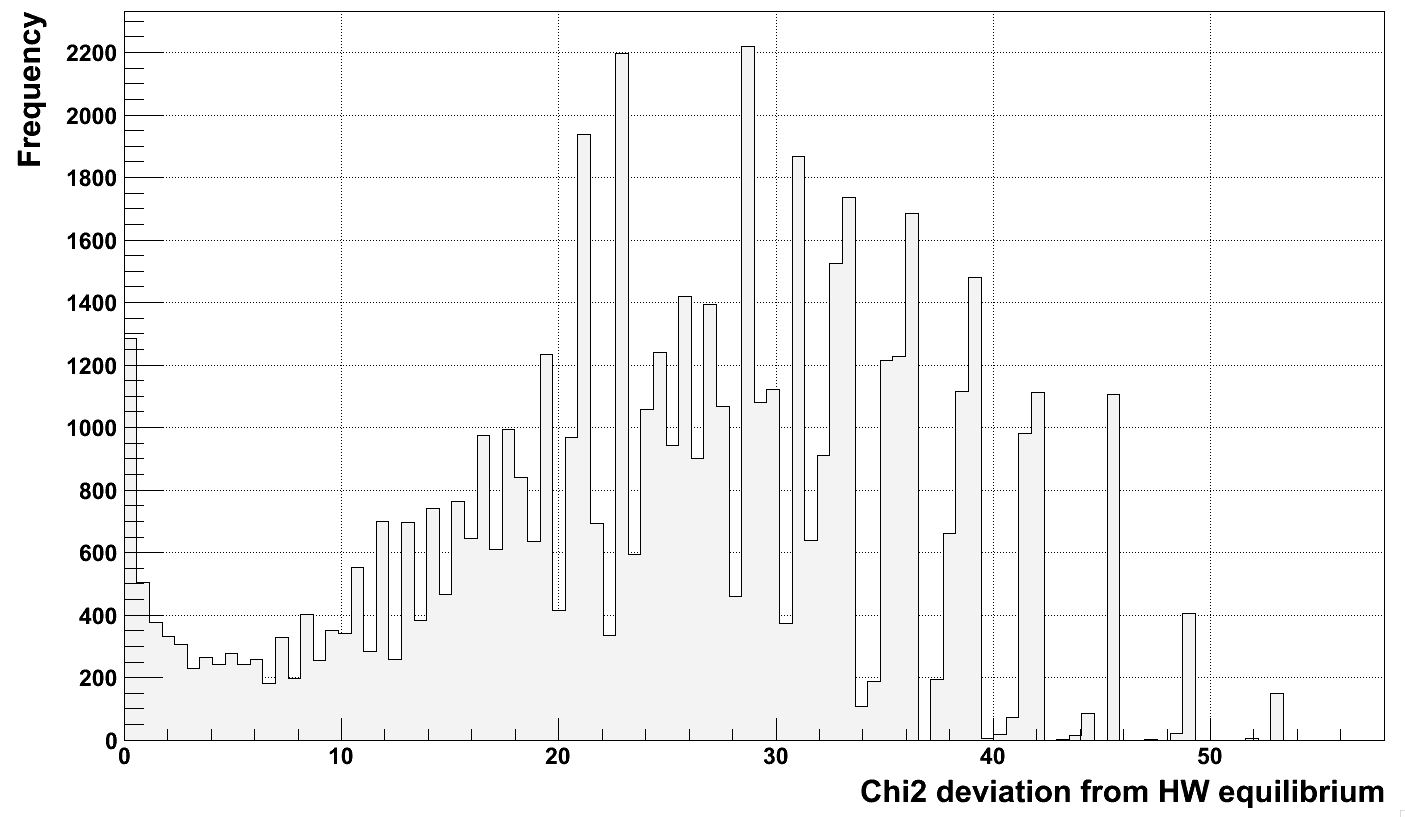 Potential regions
under balancing
selection
Acknowledgements
Gerstein lab
Jasmine (Xinmeng) Mu
Ekta Khurana
Lukas Habegger
Suganthi Balasubramanian
Deletion or rare duplications?
Sample genome
…
Reference genome
Read mapping
Read mapping
Read count
Zero level
Deletion
Duplication
q0 filter
Count proportion of reads that have zero mapping quality, i.e. are randomly placed
Consider a region to be deleted in a sample if fraction of q0 is < 0.5
32 CNV pass the threshold
Heterozygous in almost all individuals
Are NOT duplications in HGR